参考資料4
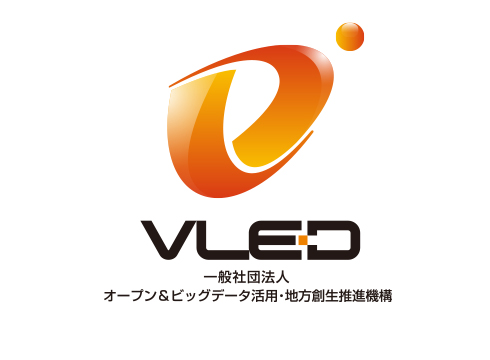 政府や地方公共団体によるAPI提供に関する検討事項（第2回技術委員会 資料2-4より抜粋）
2017.01.12
背景と目的
オープンデータの対象の拡大
静的なデータの公開
統計データ・文書データ等
更新頻度は数ヶ月～1年程度


動的なデータの公開
気象データ等
更新頻度は数時間～数日
地方公共団体が動的データを公開する事例も見られる

政府や地方公共団体が動的なデータを整備・公開する際に参考となる技術情報をまとめたい
2
地方公共団体が動的データを公開する事例
しずみちinfo. : 静岡市が公開している道路の通行規制情報
リアルタイムなデータ
災害情報
規制情報
アンダーパス冠⽔⽔位
静的なデータ
事前通⾏規制区間
静岡市主要道路
道路網図基盤
道路反射鏡台帳
橋梁台帳
トンネル台帳
道路照明灯台帳
道路照明灯台帳
横断歩道橋台帳を公開
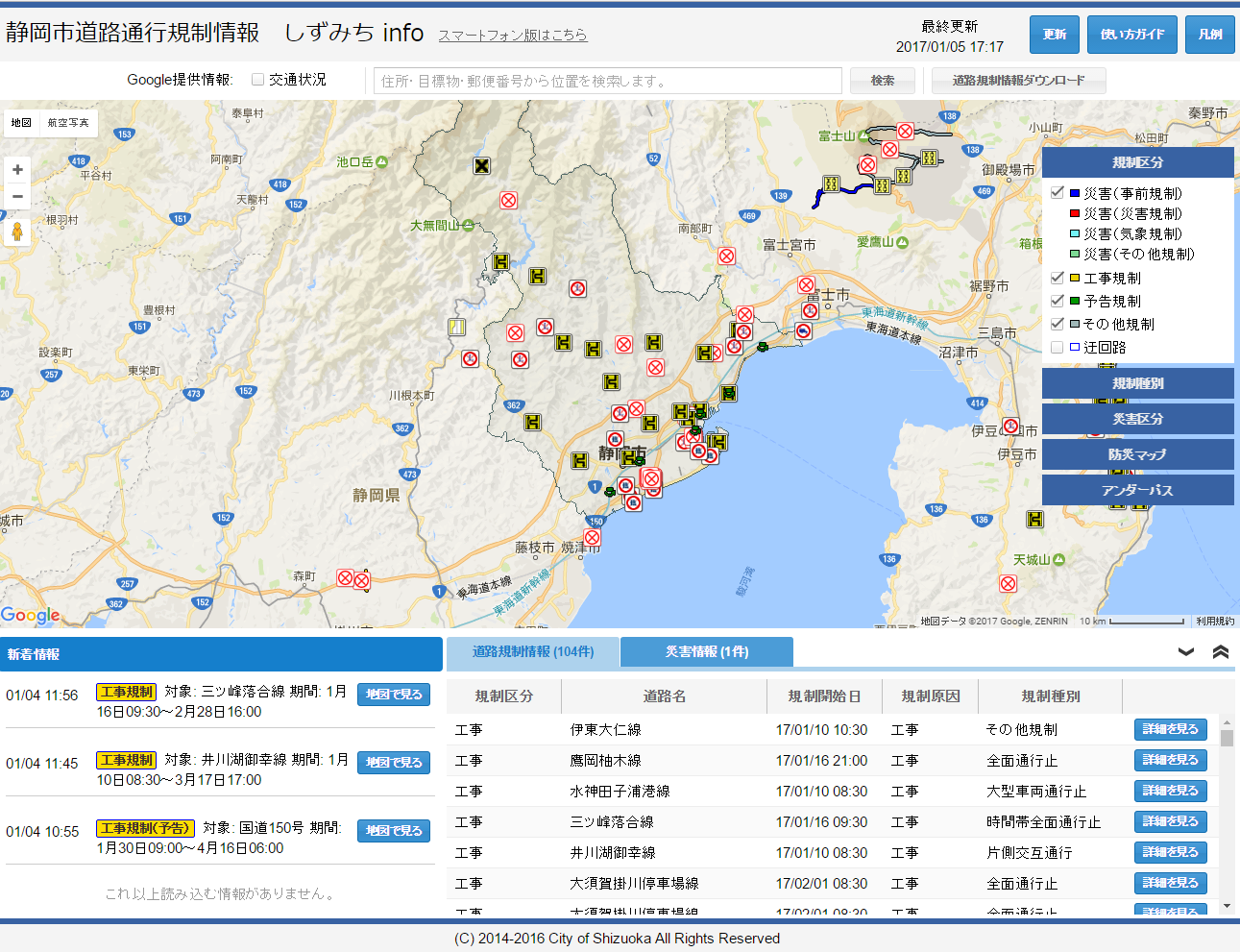 3
しずみちinfo.が公開するAPI利用方法に関する資料 (1/3)
静岡市 オープンデータ提供方式用wiki による
http://opendata-api-wiki-dot-shizuokashi-road.appspot.com/
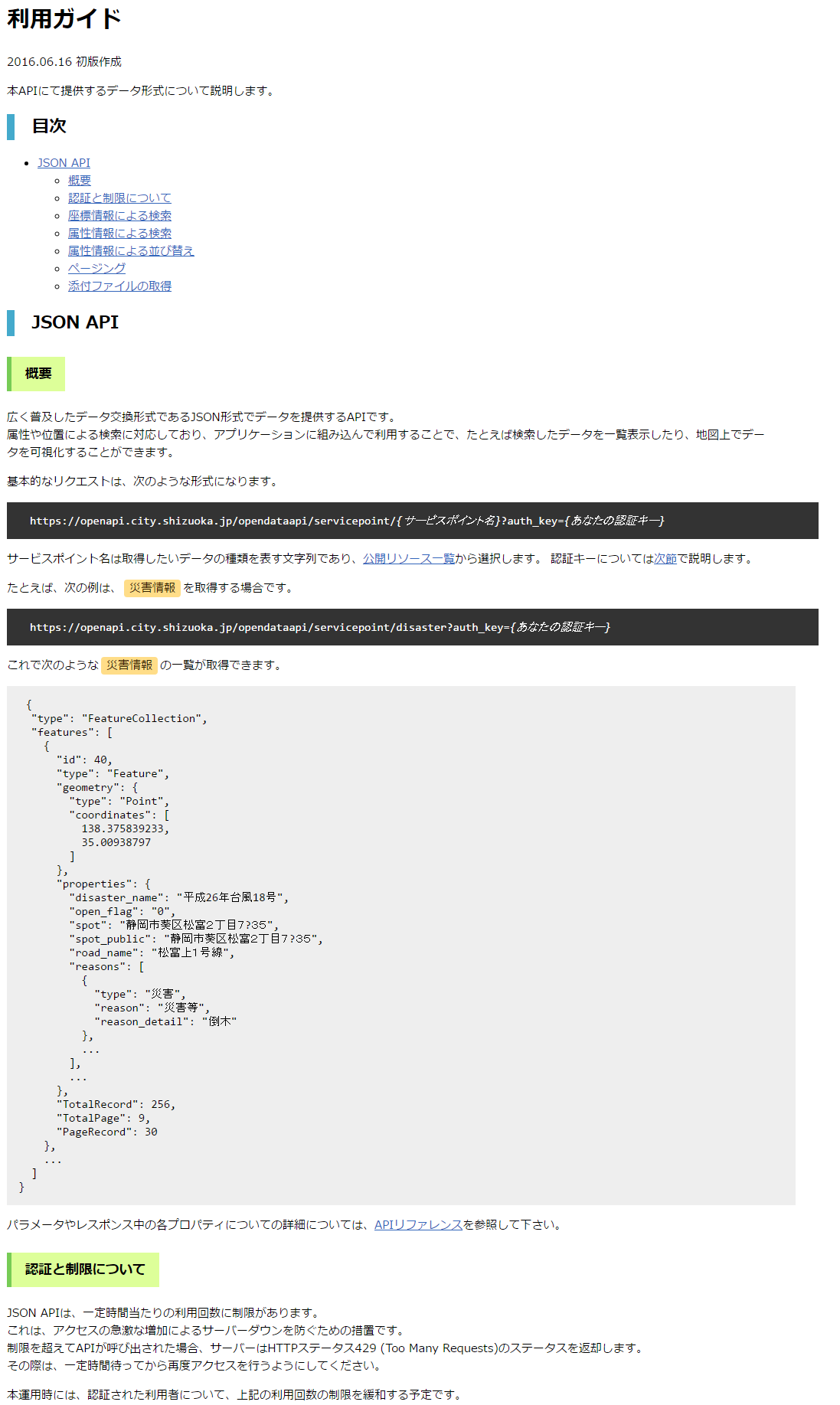 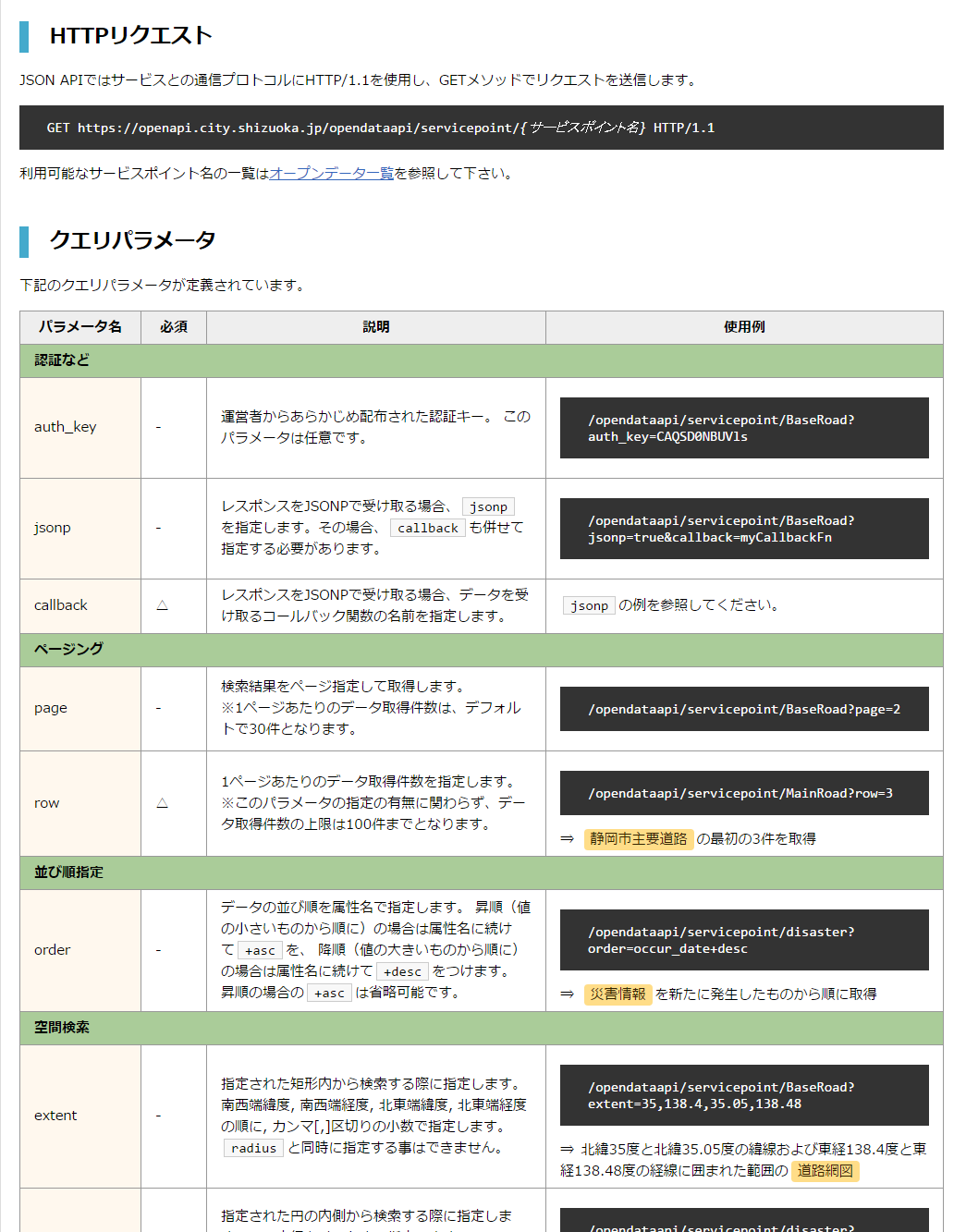 利用ガイド
APIリファレンス
4
しずみちinfo.が公開するAPI利用方法に関する資料 (2/3)
静岡市 オープンデータ提供方式用wiki による
http://opendata-api-wiki-dot-shizuokashi-road.appspot.com/
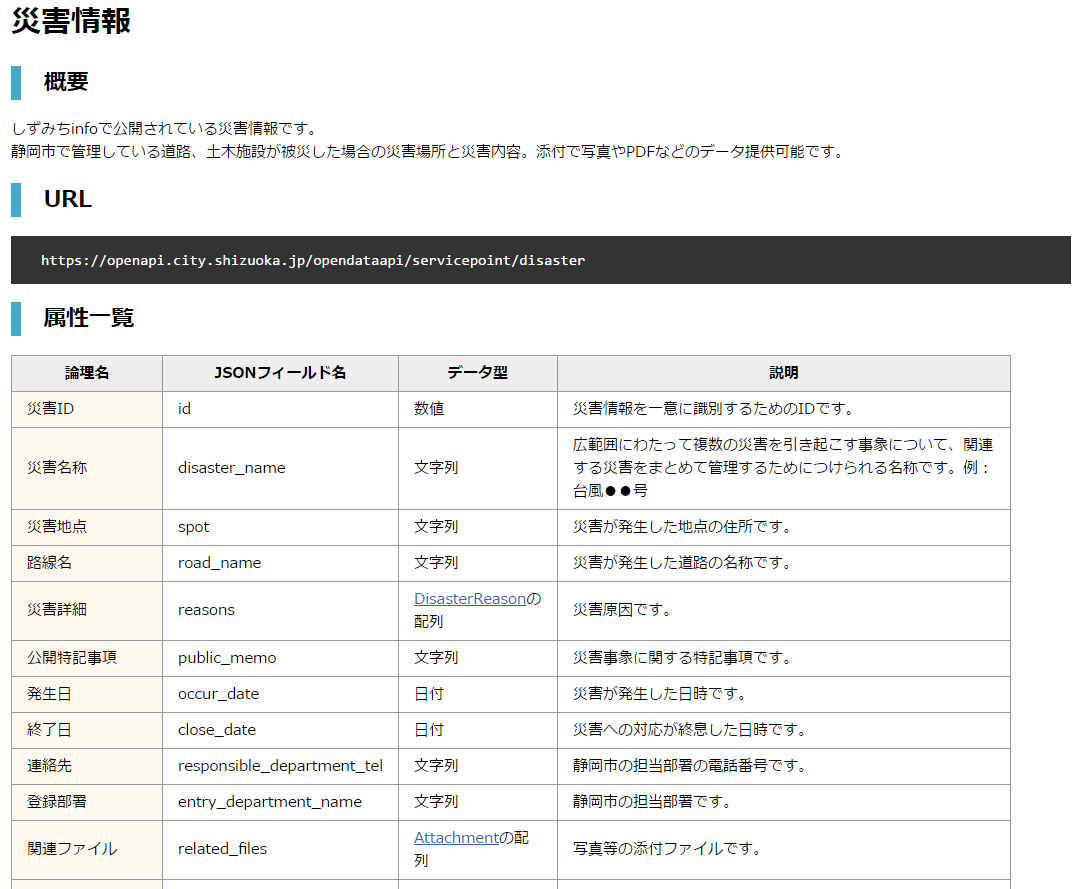 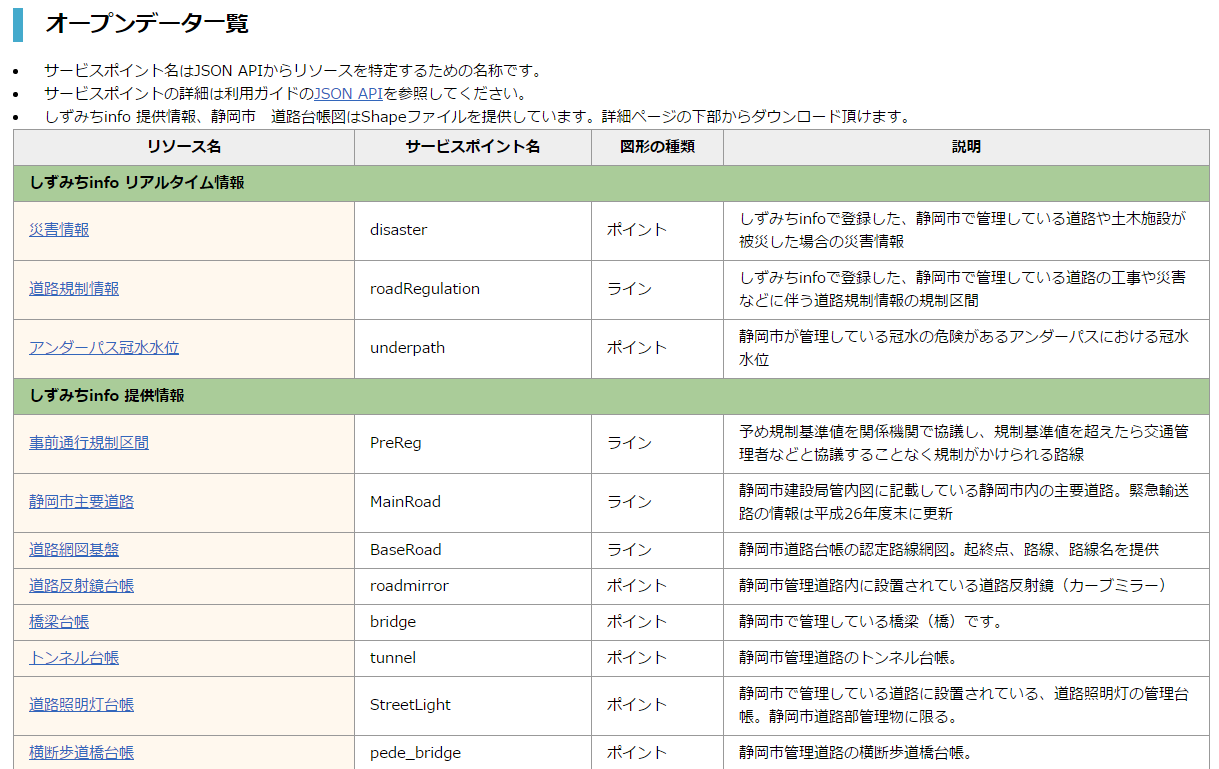 データ一覧
データ仕様
5
しずみちinfo.が公開するAPI利用方法に関する資料 (3/3)
静岡市 オープンデータ提供方式用wiki による
http://opendata-api-wiki-dot-shizuokashi-road.appspot.com/
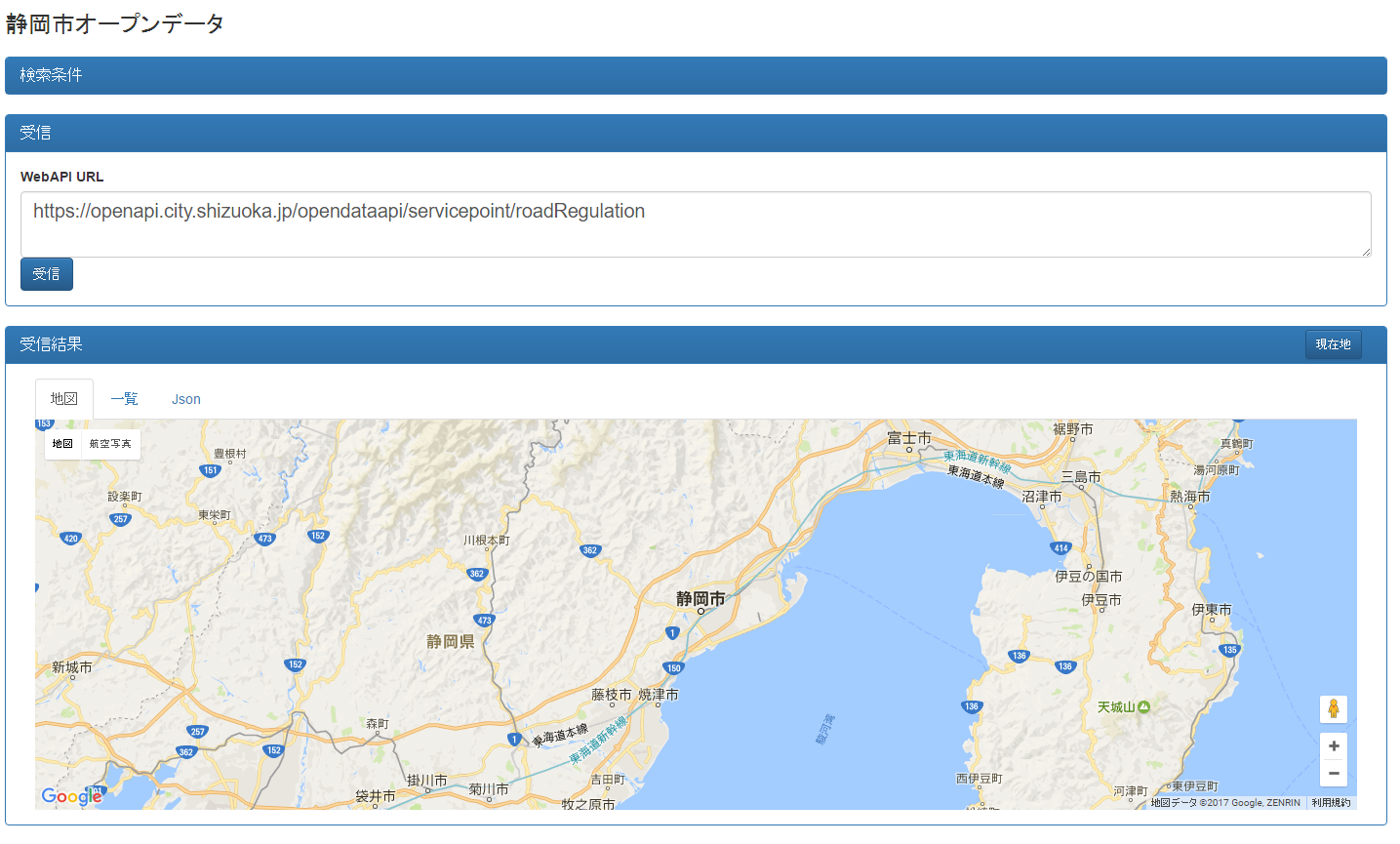 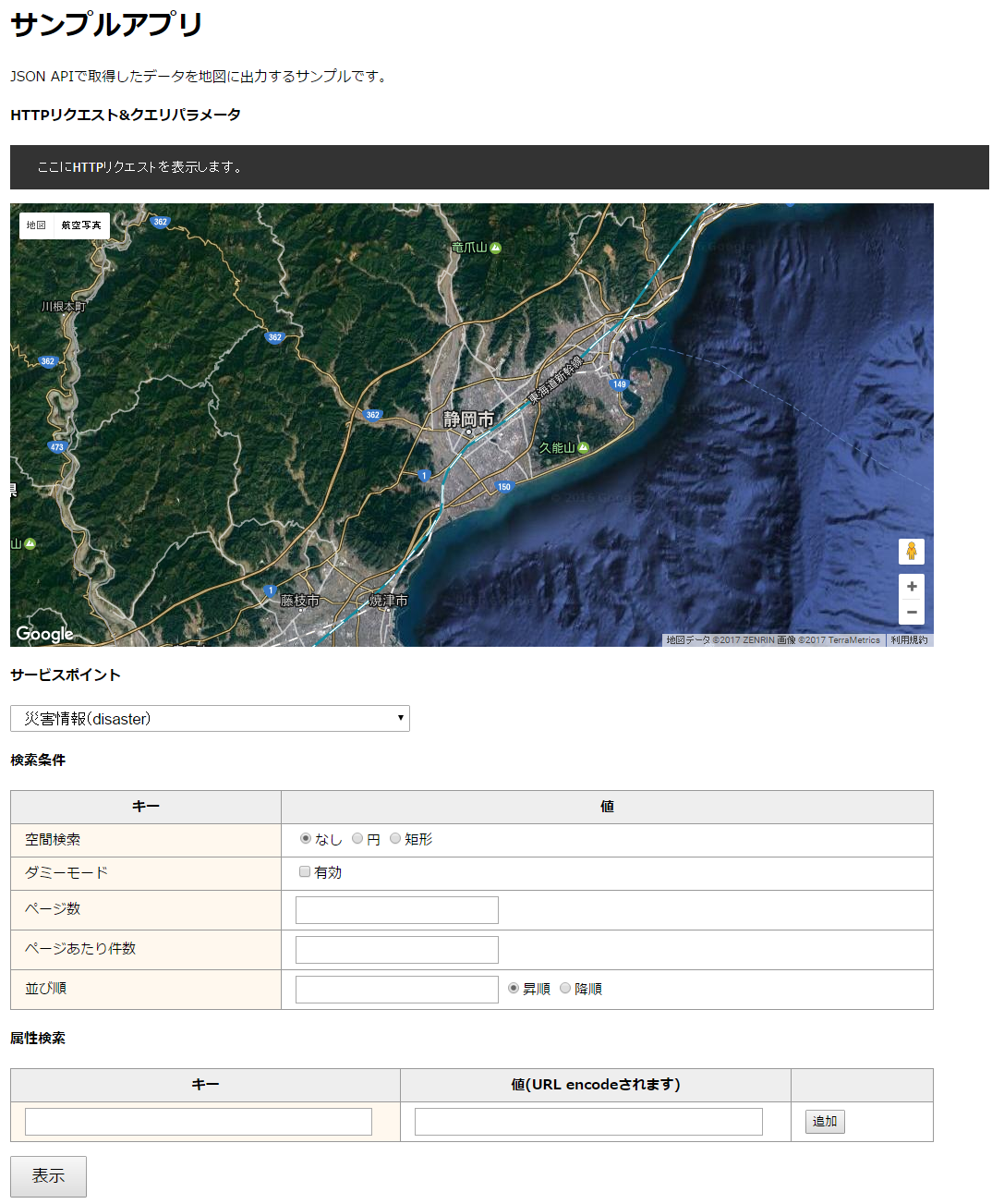 サンプルプログラム
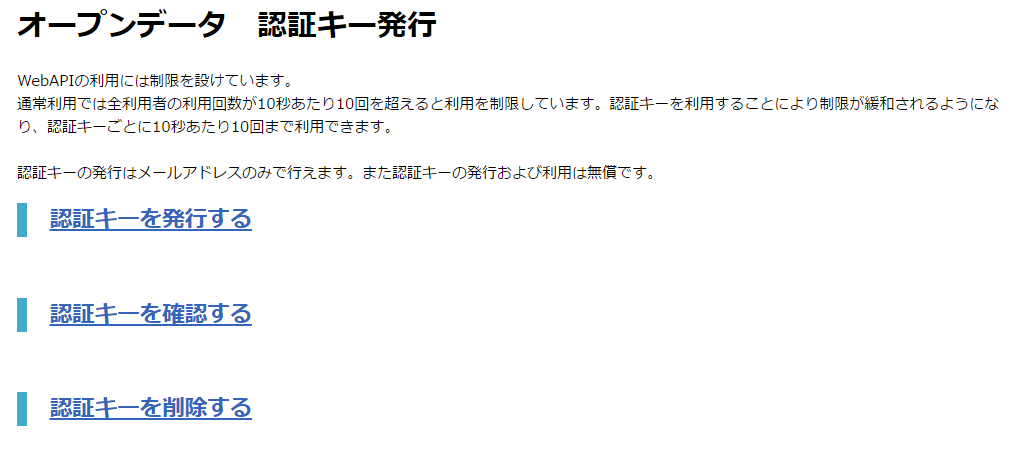 認証キー発行ページ
サンプルアプリ
6